13-1
This work is licensed under a Creative Commons Attribution-ShareAlike 4.0 International License.
Please add this statement to all the videos you create.
English Bible quotes are from the World English Bible US, which is in the public domain.
[Speaker Notes: Checked
13 Gideon
1. Gideon’s Call – Judges 6:1-18 (Left Top)
2. Offering – Judges 6:19-24 (Center Top)
3. Pulling down Altar – Judges 6:25-32 (Right Top)
4. Fleece – Judges 6:33-40 (Right Bottom)
5. Thinning the Army – Judges 7:1-8 (Center Bottom)
6. Midianite’s dream – Judges 7:9-15 (Left Bottom)
7. Trumpets and Torches – Judges 7:16-22 (Center)]
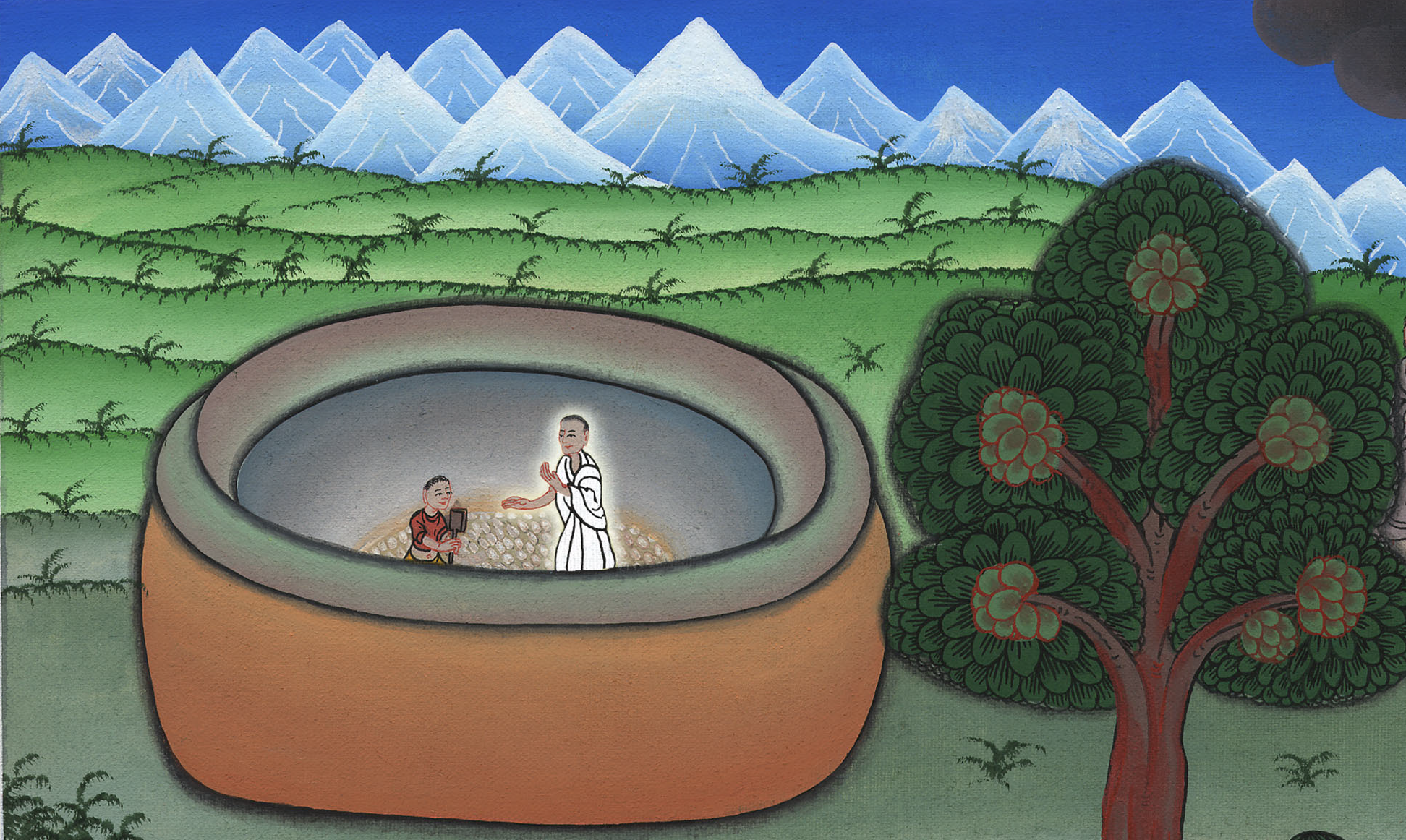 Gideon’s Call – Judges 6:1-18
Gideon’s Call – Judges 6:1-18
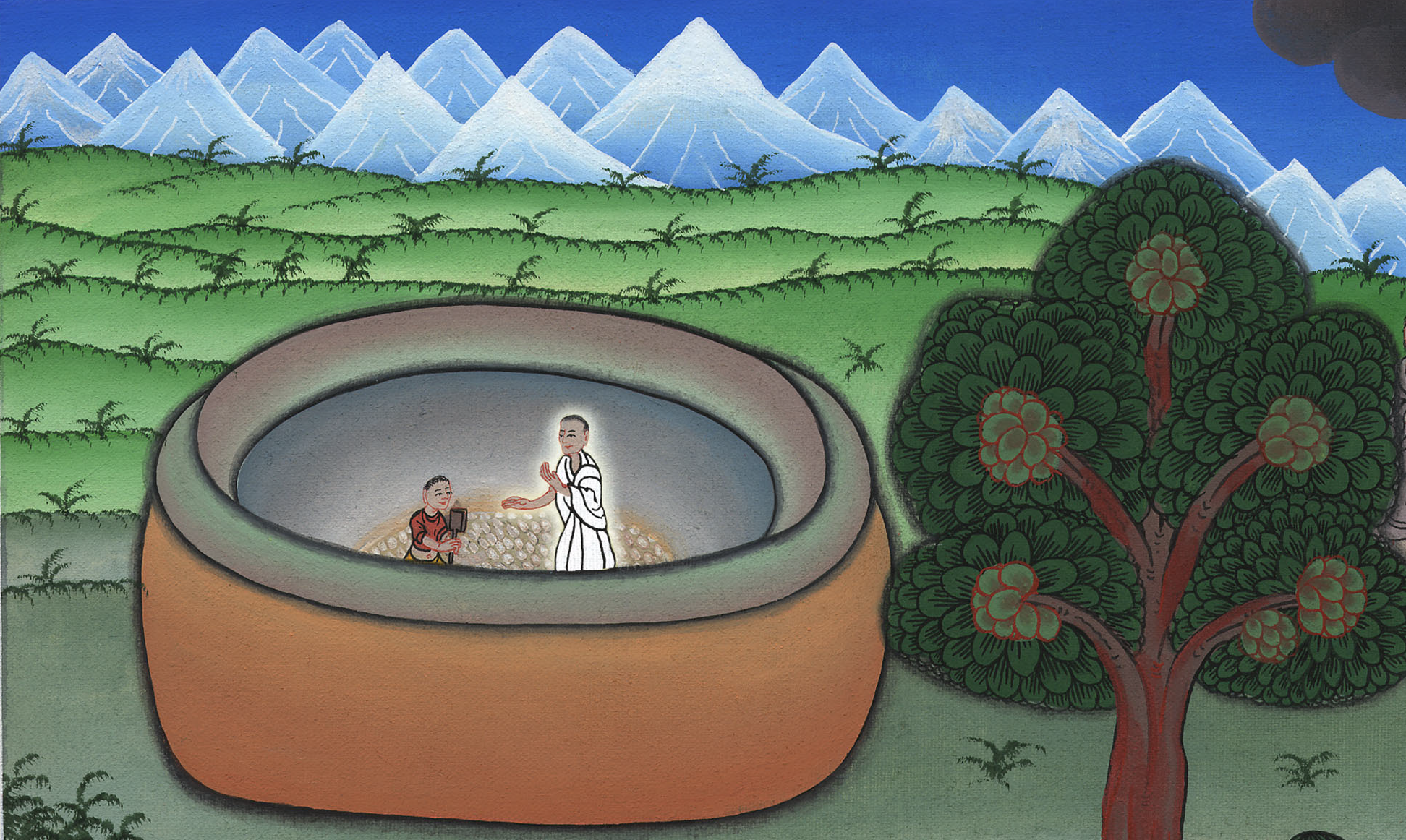 Gideon’s Call – Judges 6:1-18
1The children of Israel did that which was evil in Yahweh’s sight, so Yahweh delivered them into the hand of Midian seven years.
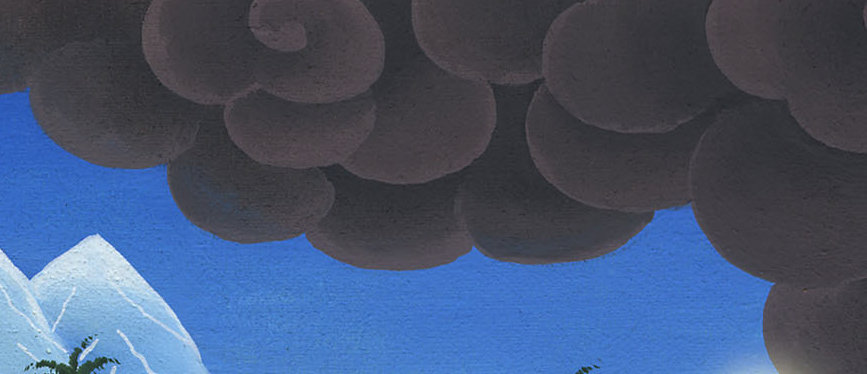 Judges 6:1
2The hand of Midian prevailed against Israel; and because of Midian the children of Israel made themselves the dens which are in the mountains, the caves, and the strongholds.
Judges 6:2
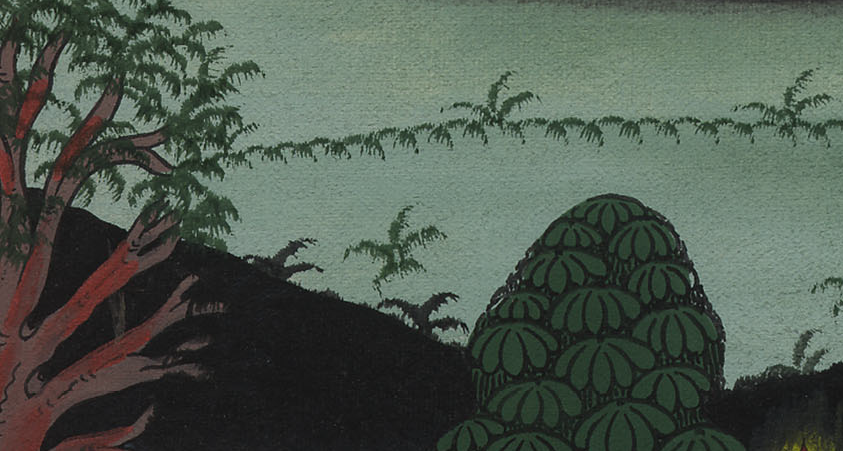 3So it was, when Israel had sown, that the Midianites, the Amalekites, and the children of the east came up against them. 5…They came into the land to destroy it.
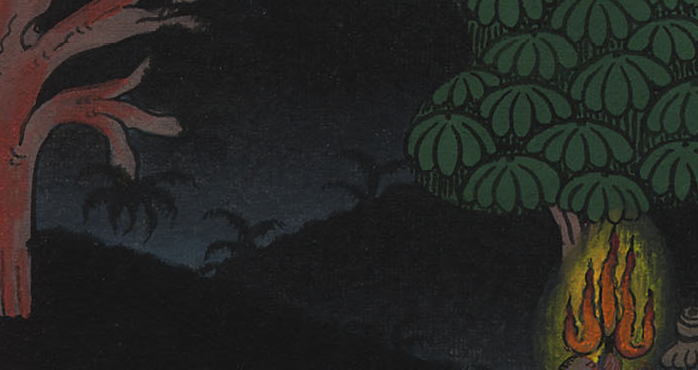 Judges 6:3
6Israel was brought very low because of Midian; and the children of Israel cried to Yahweh.
Judges 6:6
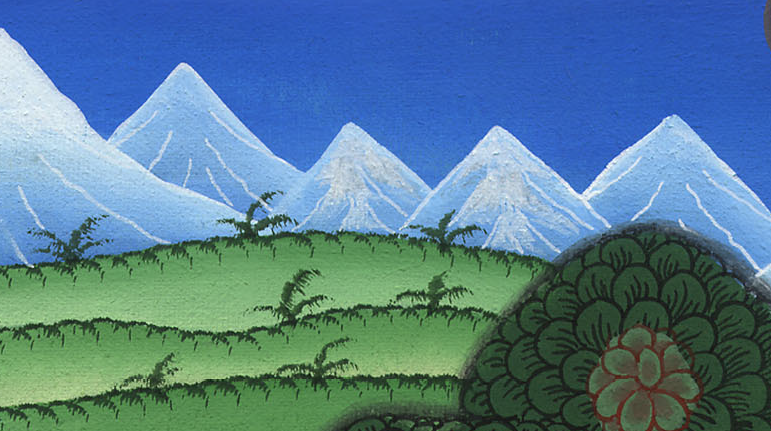 8Yahweh sent a prophet to the children of Israel; and he said to them, “Yahweh, the God of Israel, says, ‘I brought you up from Egypt, and brought you out of the house of bondage.
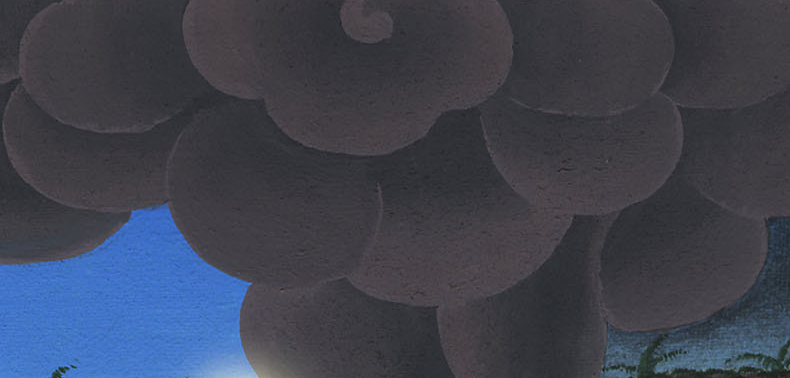 Judges 6:8
9I delivered you out of the hand of the Egyptians and out of the hand of all who oppressed you, and drove them out from before you, and gave you their land.
Judges 6:9
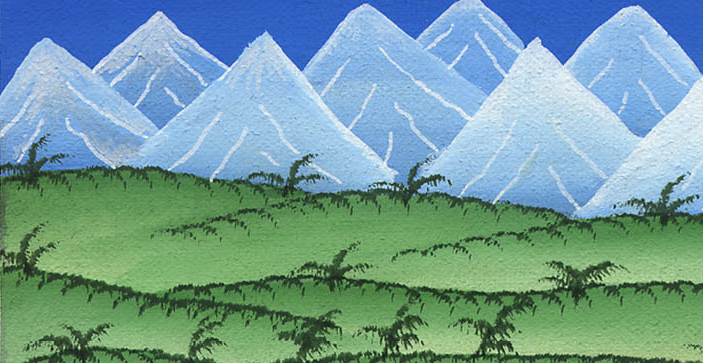 10I said to you, “I am Yahweh your God. You shall not fear the gods of the Amorites, in whose land you dwell.” But you have not listened to my voice.’”
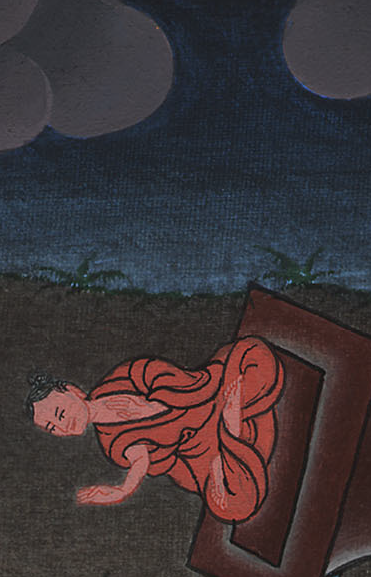 Judges 6:10
11 … Gideon was beating out wheat in the wine press, to hide it from the Midianites.
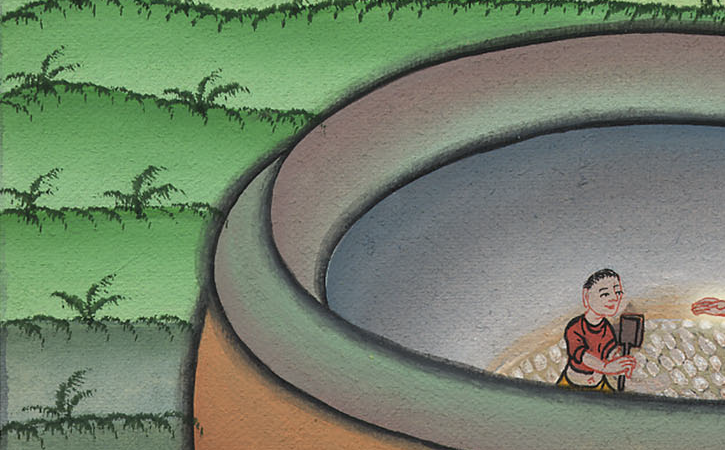 Judges 6:11
12Yahweh’s angel appeared to him, and said to him, “Yahweh is with you, you mighty man of valor!”
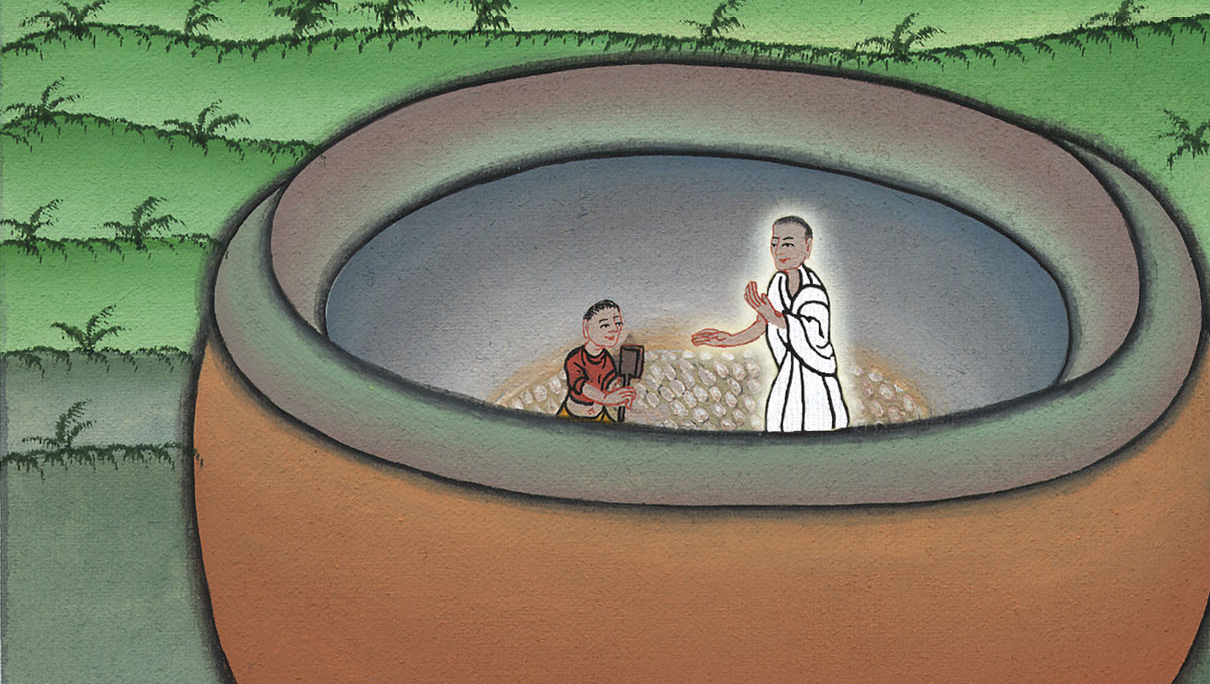 Judges 6:12
13Gideon said to him, “Oh, my lord, if Yahweh is with us, why then has all this happened to us? … Yahweh has cast us off.
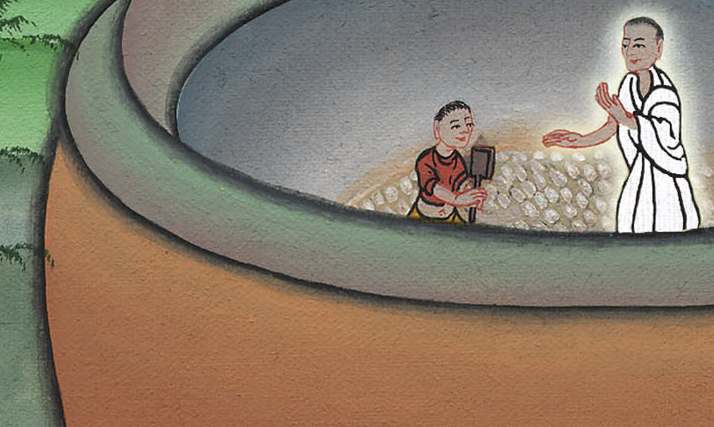 Judges 6:13
14Yahweh looked at him, and said, “Go in this your might, and save Israel from the hand of Midian. Haven’t I sent you?”
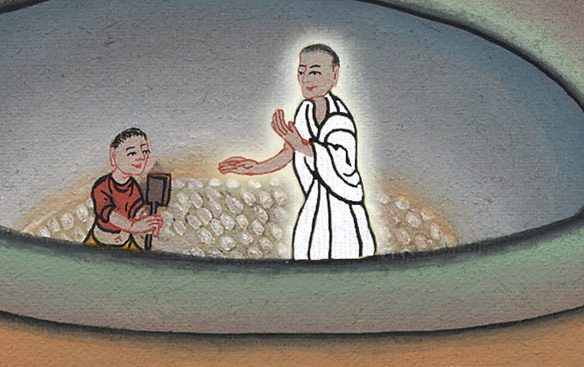 Judges 6:14
15He said to him, “O Lord, how shall I save Israel? Behold, my family is the poorest in Manasseh, and I am the least in my father’s house.”
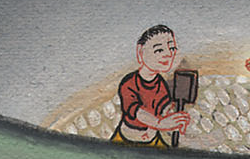 Judges 6:15
16Yahweh said to him, “Surely I will be with you, and you shall strike the Midianites as one man.”
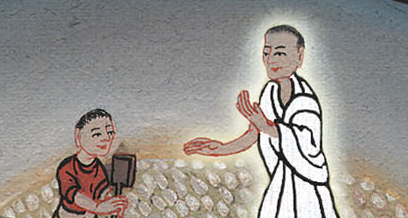 Judges 6:16